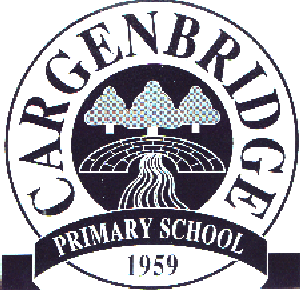 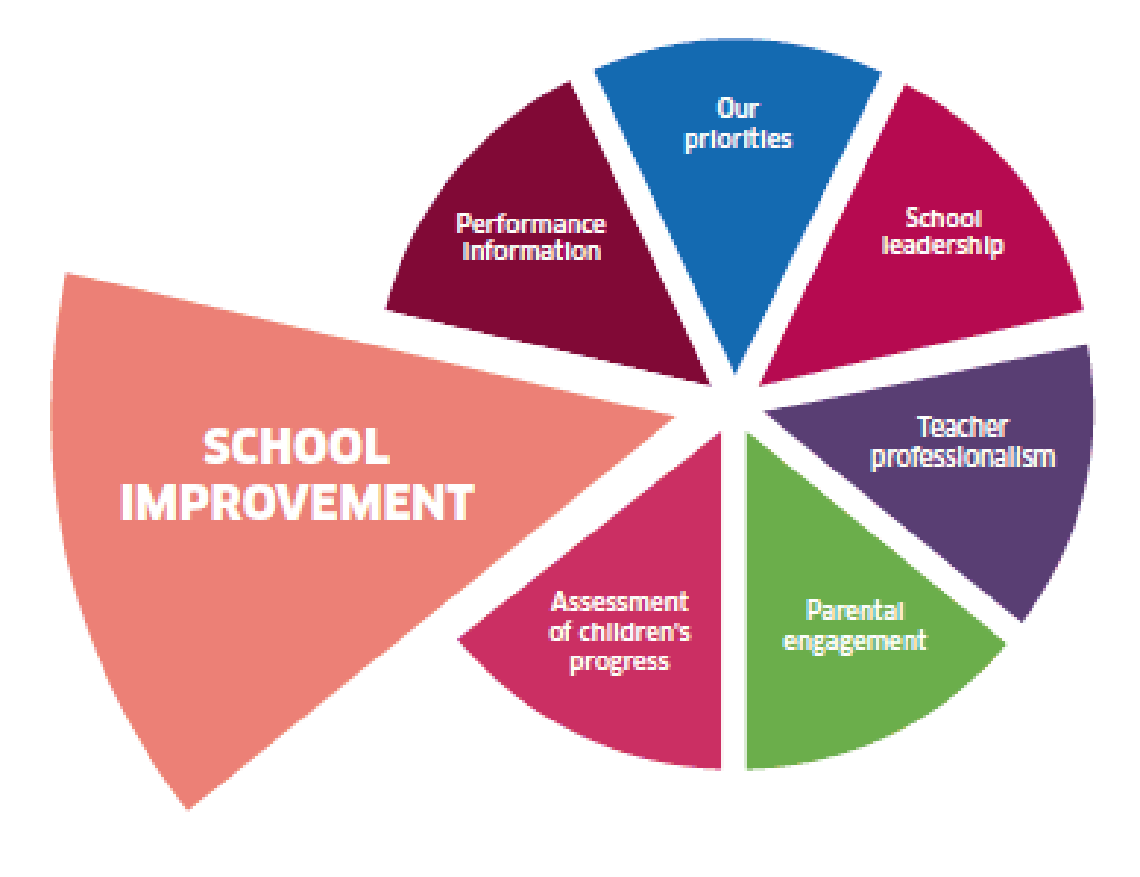 Working Together Learning Together
School Improvement Planning
Review of last year 2018/19 and a look forward to this year 2019/20
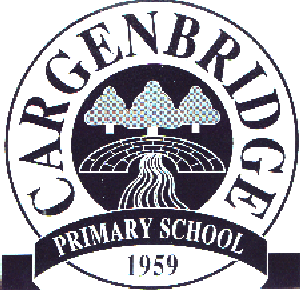 What is School Improvement Planning?
A school improvement plan is a method of identifying and agreeing specific areas to be improved  during the school year. Parents are invited to be part of this process. 
Progress is monitored and successes and next steps are identified and reported back to parents during the year and at the end of the year.
A copy of the full school improvement plan is available on request.
You can be involved by giving us your views and feedback , by taking part in school activities, attending meetings and by giving us ideas how to share  information with you.  
In our recent Survey Monkey Survey we received 26 responses out of 75 families in the school.  35% of our families completed this.
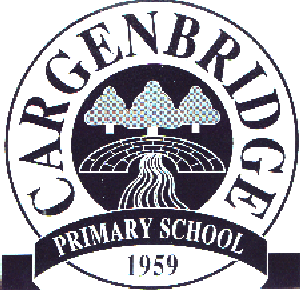 Review of 2018/19 Priorities
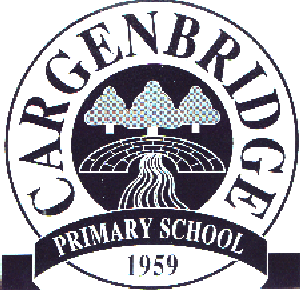 Review of 2018/19 Priorities
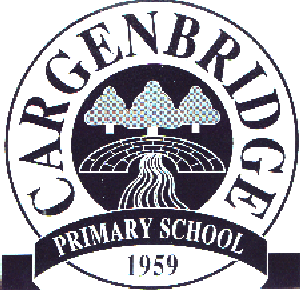 Review of 2018/19 Priorities
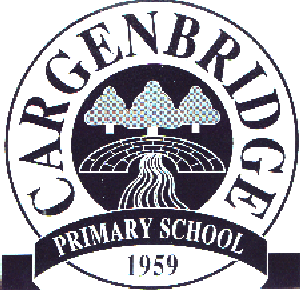 Summary of responses from our Survey Monkey Parent Feedback in May 2019
85% of parents who completed the survey said their child liked school
80% of parents feel their child is safe at school
Some parents commented on how they are concerned about the behaviour of 1 or 2 pupils in the school.
Some parents commented that they felt that bullying was an issue at school
88% felt their children get the help they need with their learning
92% agreed that the school supports their child’s emotional wellbeing
84% feel that the school encourages the children to treat others with respect. 
58% of parents had not experienced bullying, 35% felt their children had been bullied. These parents felt that the approach used for dealing with bullying needed to be improved.
58% of parents felt that the new homework diaries are not used well and do not make them more involved in their child’s learning. Some parents feel they should be used better to communicate between home and school.
84% felt that they are encouraged to be involved in the life of the Parent Council and kept well informed. 
Main point to address are – Behaviour, understanding of inclusion, bullying and expectations of homework diaries – See our Priorities for next year
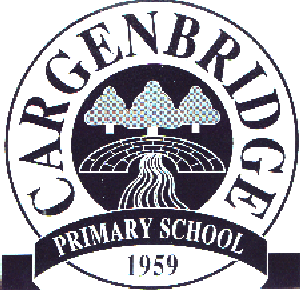 Look Forward to 2019/20 Priorities
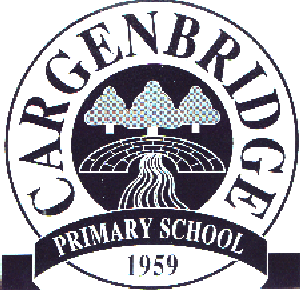 Look Forward to 2019/20 Priorities
We will keep you informed throughout the year about our progress with these priorities. There will be opportunities for you to attend parent events, so we look forward to seeing you at these. If you would like anymore information about any of this then please get in touch.